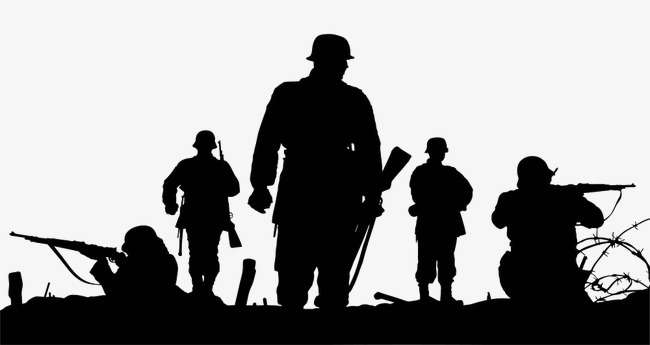 Breaking Cycles
Spiritual Warfare Series
Discussion Question
What is the hardest part about breaking a cycle?
What Causes Cycles
Cycles attract us because they are familiar (comfortable) or foreign (intrigue).
Cycles can stem from a place of complacency. 
Cycles appear manageable, but end up putting us in bondage.
Cycles are most effective through ignorance. The more aware we become, they more they function in disguise.
Impatience, lust, idolatry, and pride are a few factors that contribute to cycles.
Cycles stem from not allowing a complete healing process.
Sin cycle
The children of Israel were successful until they fought in the valley against chariots of iron. The deep places
In order to gain freedom, we must be willing to separate (Jdg. 1:21)
We remain in cycles when it is convenient to us. The Israelites made their conquests tributaries, which means they were subservient to them and paid taxes. (Jdg. 1:28-35)
Snares of Stubbornness
Disobedience of the LORD leads to a snare (Jdg. 2:4)
A snare is always enough for a foot hole. An entire tree can come from one seed.
“Bochim” means weepers. Obedience is greater than sacrifice. Crying did not get Israel out of this cycle (Jdg. 2:5)
Ignorance and lack of relationship causes us to get entangled (Jdg. 2:11-13)
The cycle will have its consequence, but it’s the anointing that breaks the yoke. (Jdg. 2:14-16)
God can test us with those around us. (Jud 2:20-3:6)
Just because Temptation arises doesn’t mean we aren’t free. God will make a way of escape (1 Cor. 10:13)